INVESTIGATING HUMANITARIAN AND CONFLICT ISSUES/EXTRA-JUDICIAL KILLINGS
The people’s story
When we talk of conflicts, most times it seems far, until it hits home and we begin to hear the cries, the frustrations, the pain and the helplessness
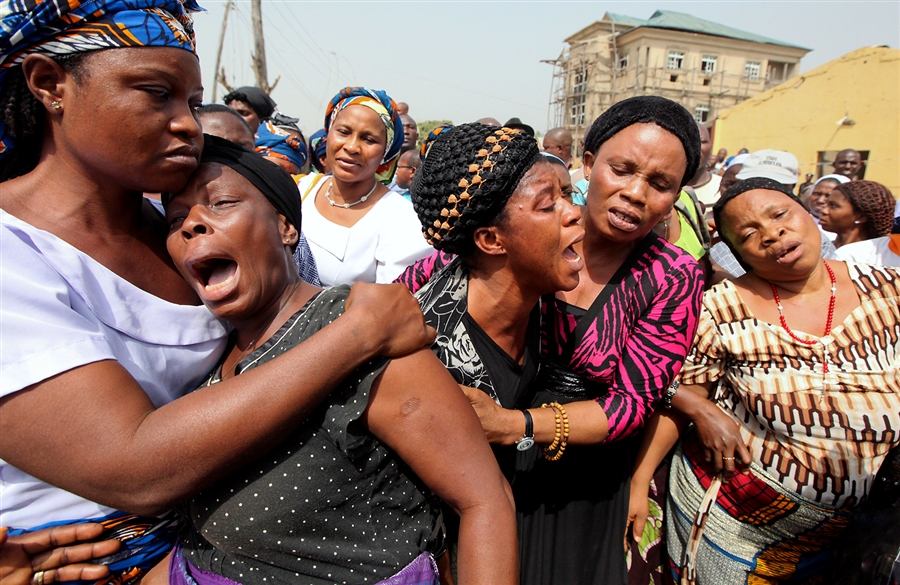 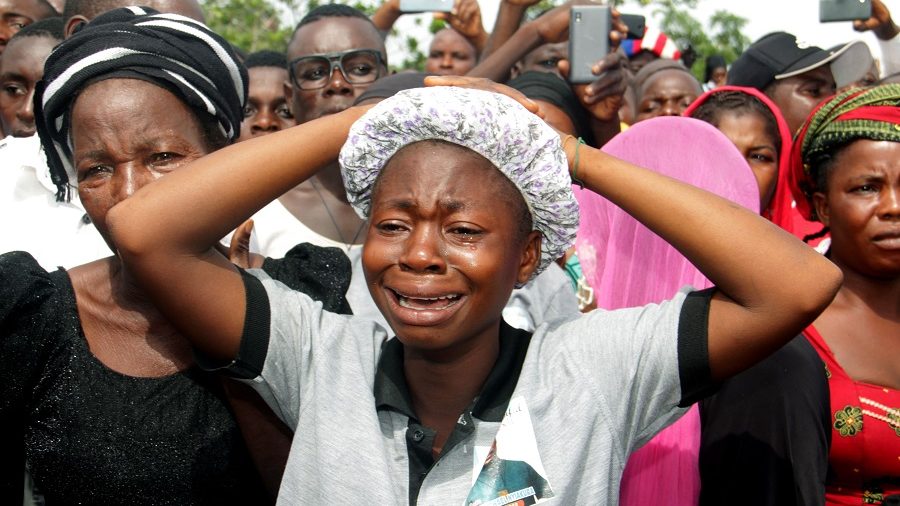 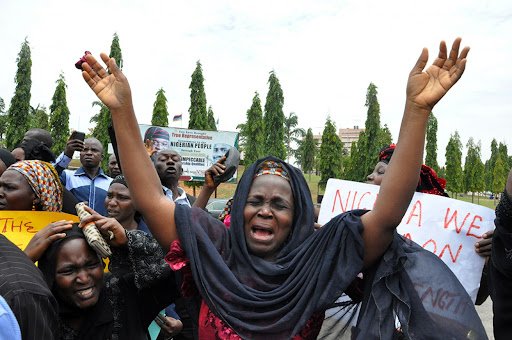 Woman Praying Against Attackers
Man Talking Of How They Don’t Sleep At Night
In 2020 December, I started covering more conflicts and crisis, particularly abductions
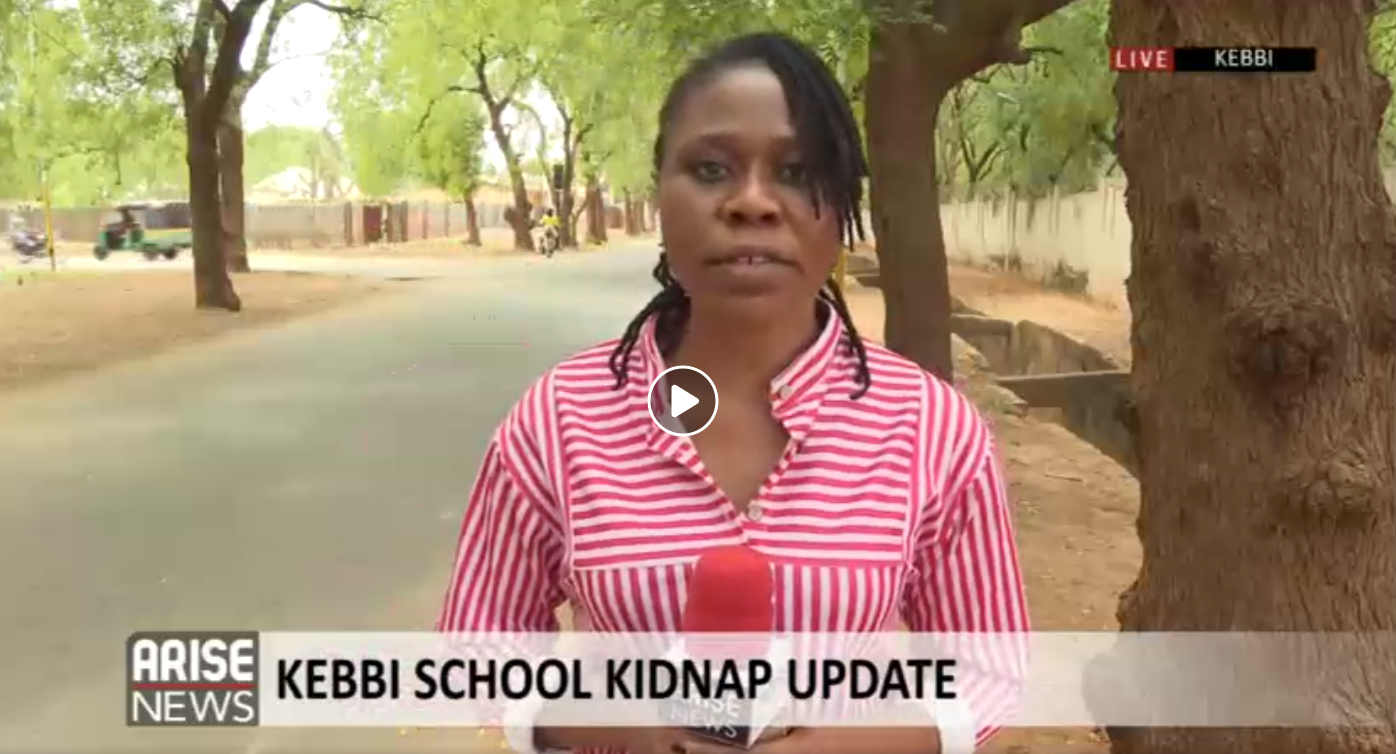 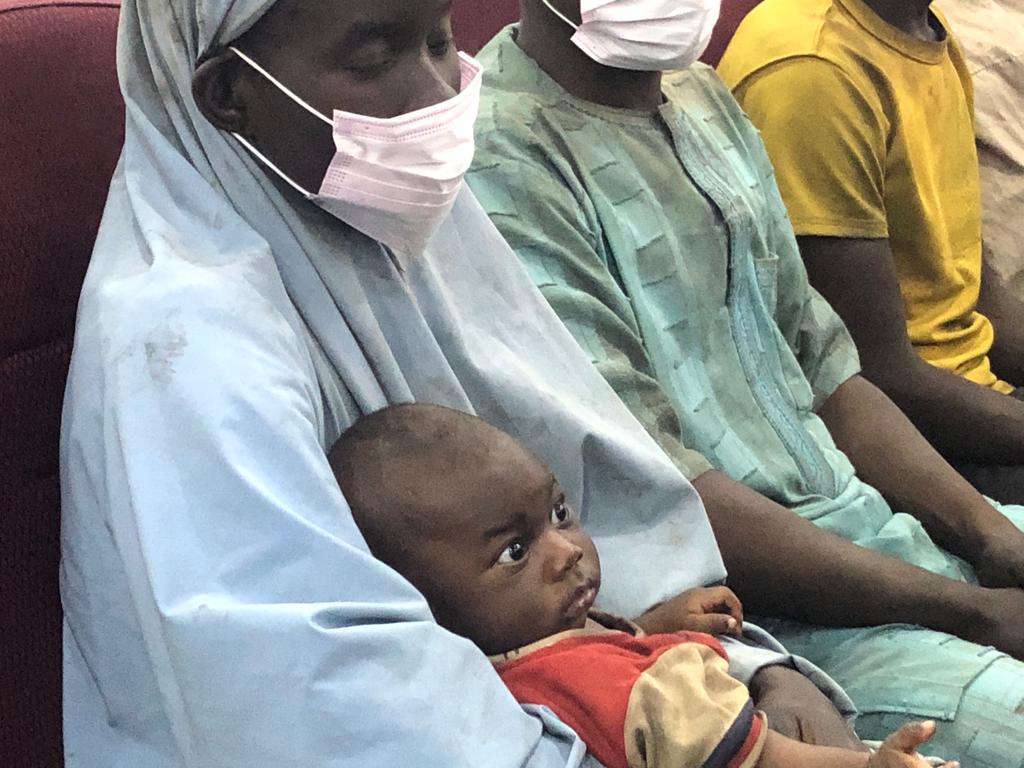 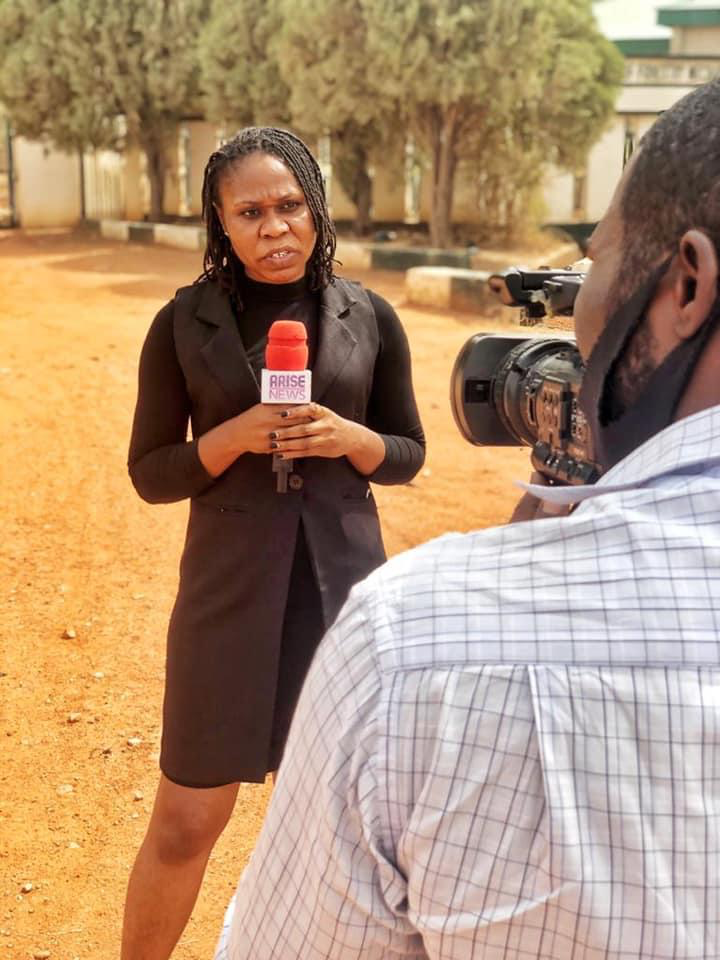 And in my ten months of this coverage, I have travelled to all of the states where these conflict situations have happened-Kankara in Katsina State, Kagara, in Niger State, Jangebe in Zamfara, Chibok, Afaka in Kaduna, Birnin Yauri in Kebbi state and Tegina again in Niger state. This is the order in which they have occurred from December of 2020 till date.
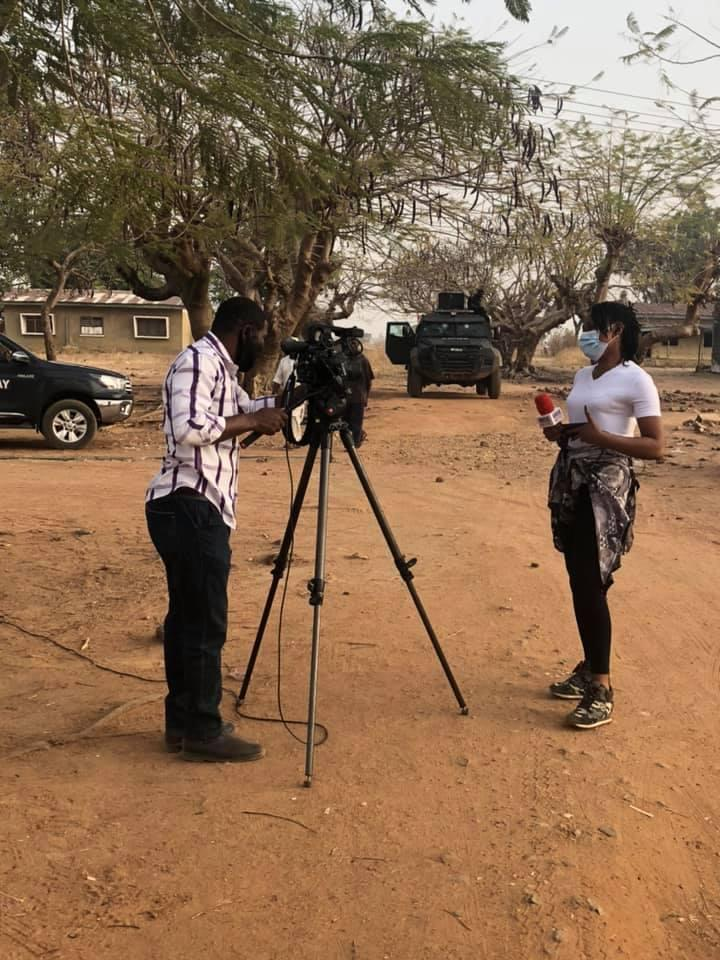 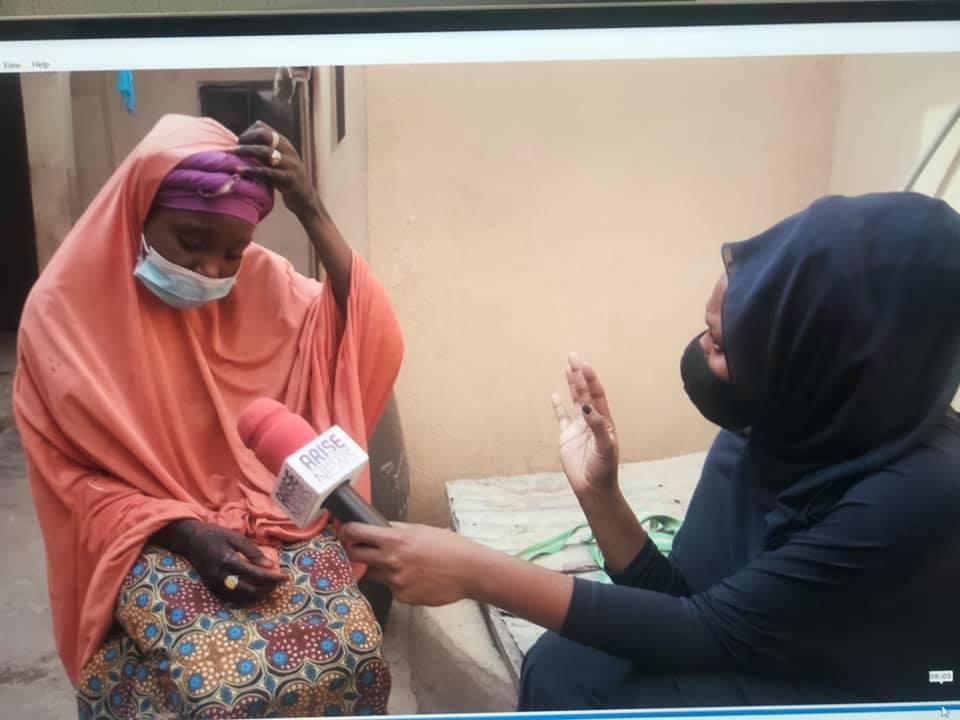 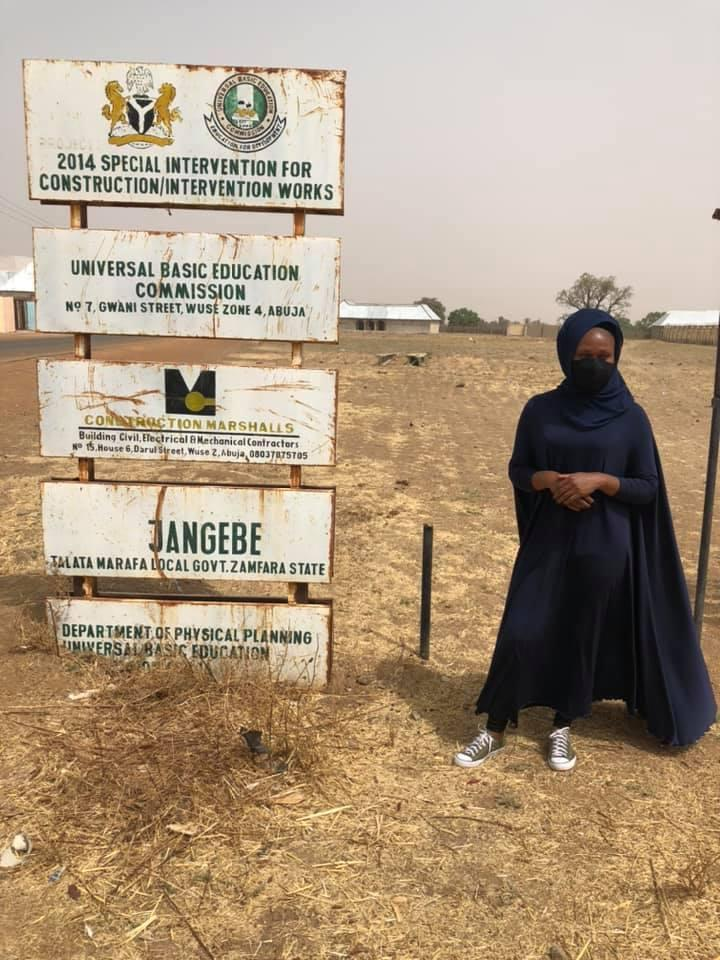 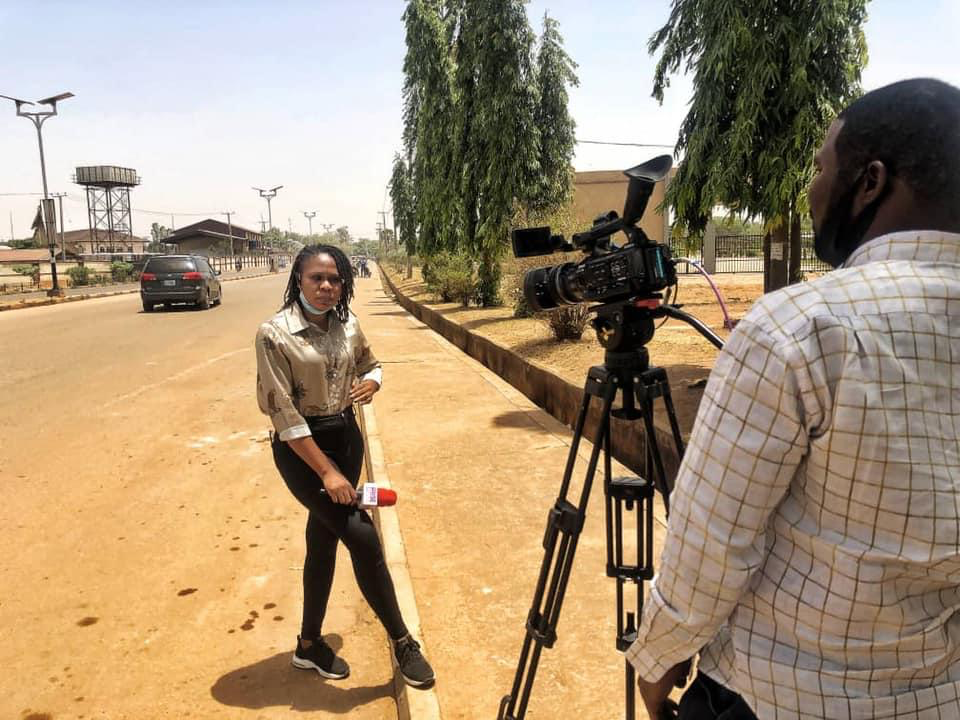 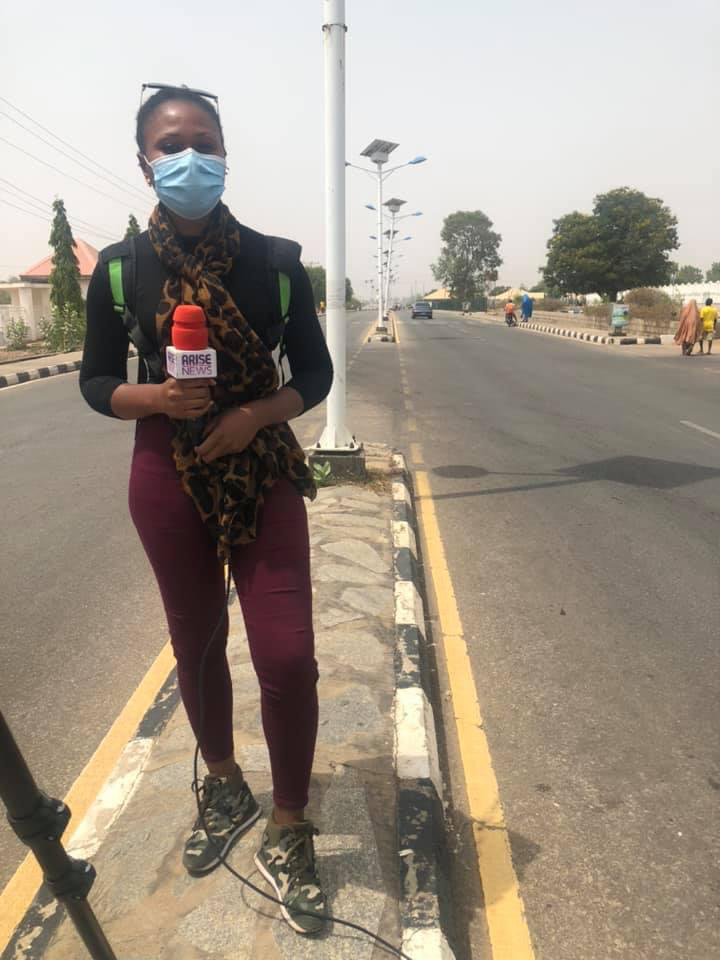 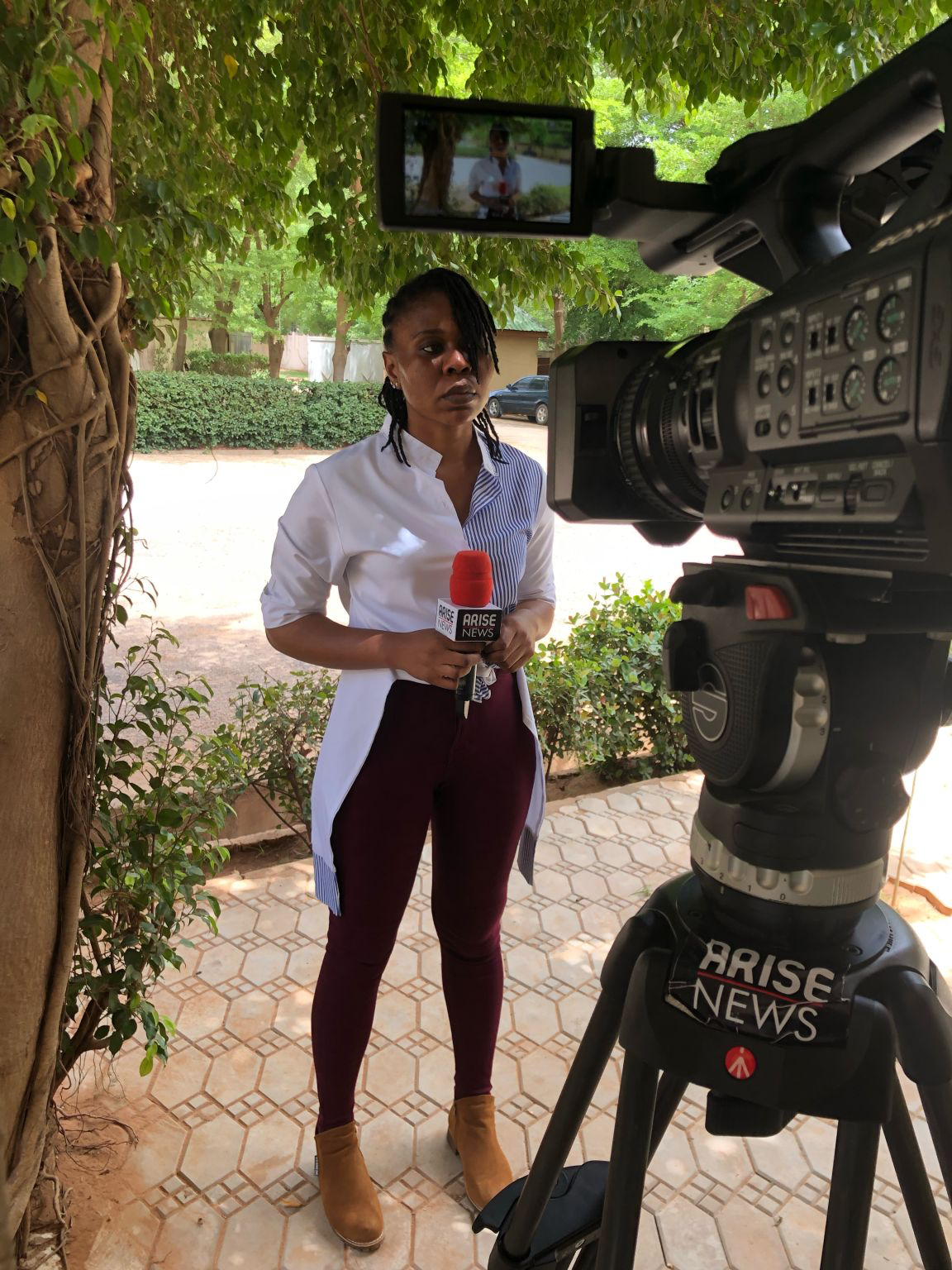 In all of this, human beings are the most affected. And sadly, these human beings have been reduced to figures and statistics. (Recall Chibok Encounter)
Since we are talking about figures, let’s see how women, men and children have now become refugees and displaced persons in their country, increasing the humanitarian crisis already on ground
Data from United Nations High Commission for Refugees (UNHCR) says Nigerians fleeing their homes due to conflict and violence is at a record high and now represents over one percent of Nigeria’s population.
As of April 30, 2021, at least 2.9 million Nigerian citizens have been sent out of their homes in the last eight years, which represent about 1.50 percent of Nigeria’s over 200 million population.
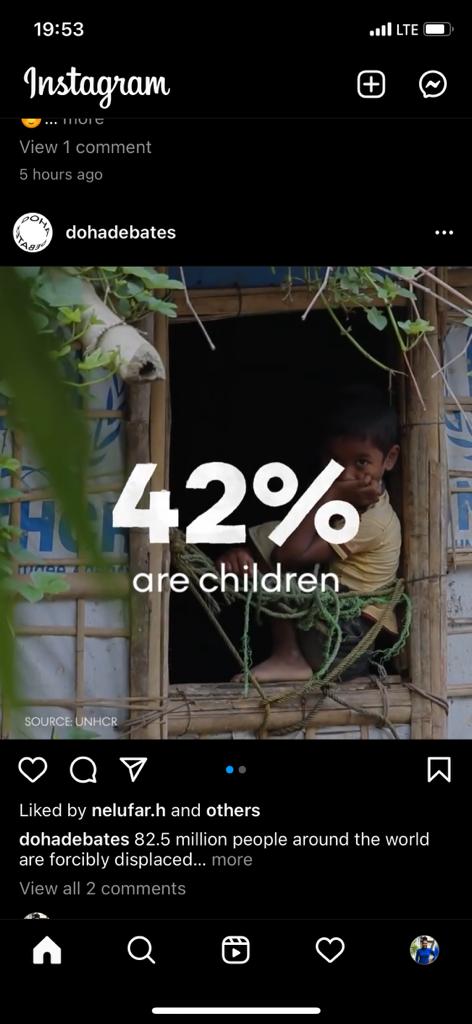 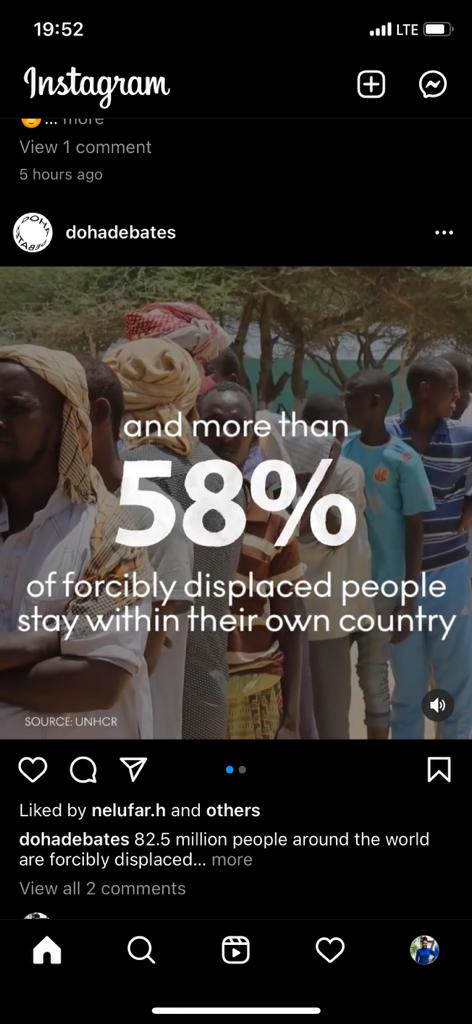 Out of this number, UNHCR also revealed that no fewer than 305,329 of these displaced Nigerians are living as refugees in Cameroun, Chad, and Niger. 
Nigeria not only ranks fourth in the total number of IDPs to country’s population in Africa, it also accounts for 9.2 percent of Africa’s 29 million displacement crisis.
Displacement tops the list but so is trauma and sexual abuse- Refer to Governor Zulum’s comment at the just ended LCBC Governor’s forum on increased prostitution in the camps, sexual abuse etc
Babagana Zulum
Governor of Borno State
EducationOver 1000 schools have been shut
The number of deaths cannot well be established because we sadly do not have data. But for every one of these places I have covered, there has been records of death either of victims dying in captivity, or security personnel shot in the premises as well as some victims, or relatives dying from shock or trauma.
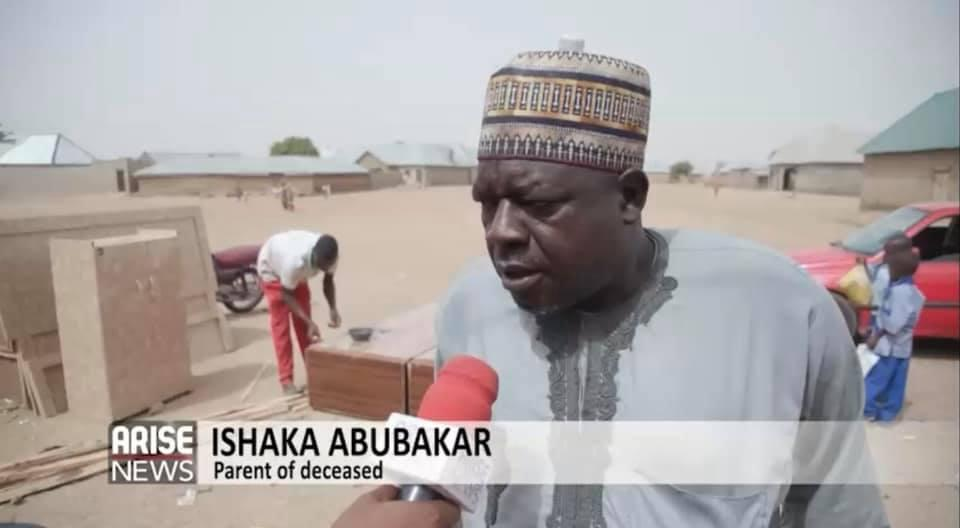 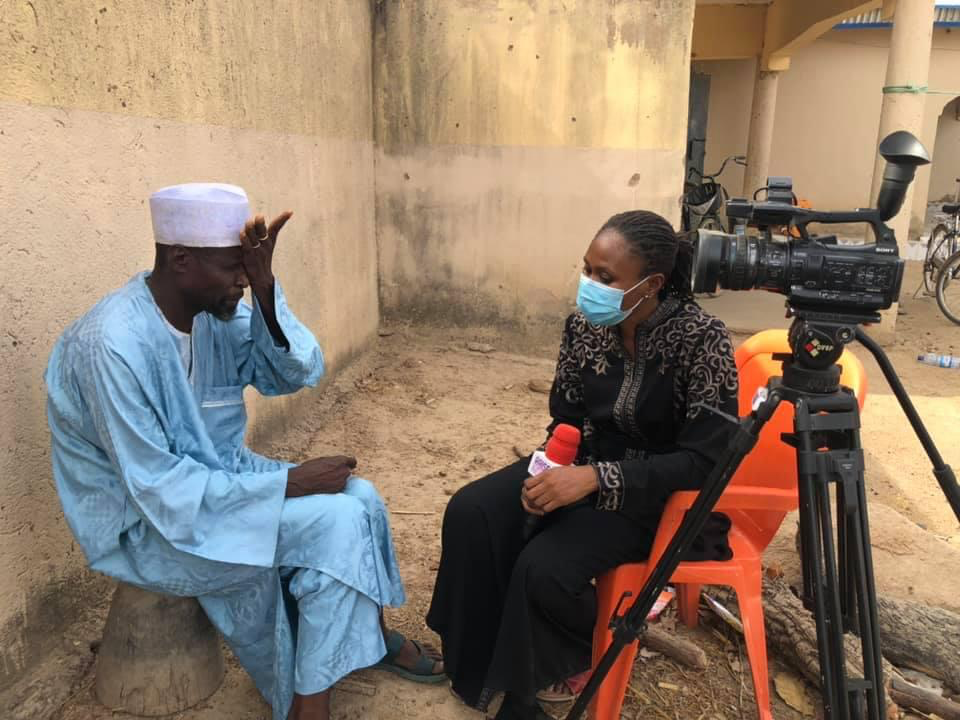 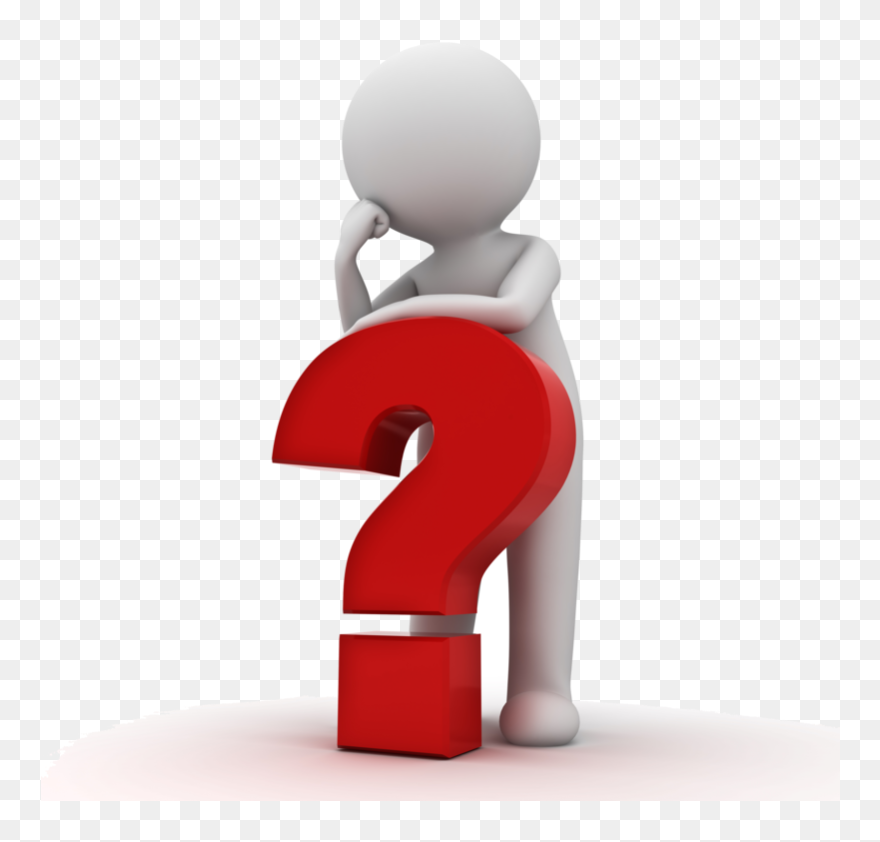 Why is anyone not Reporting these?
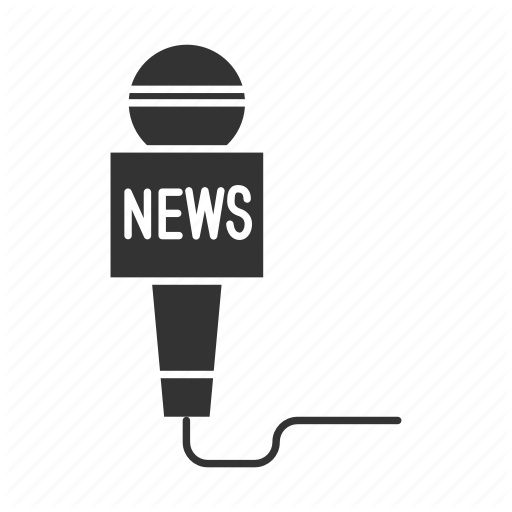 The right question is, is anyone reporting?
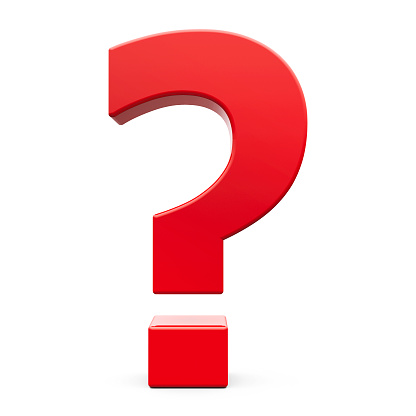 The answer is Yes, but not enough of it comes to light why?
Accessibility
Volatile Terrain
Capital Intensive
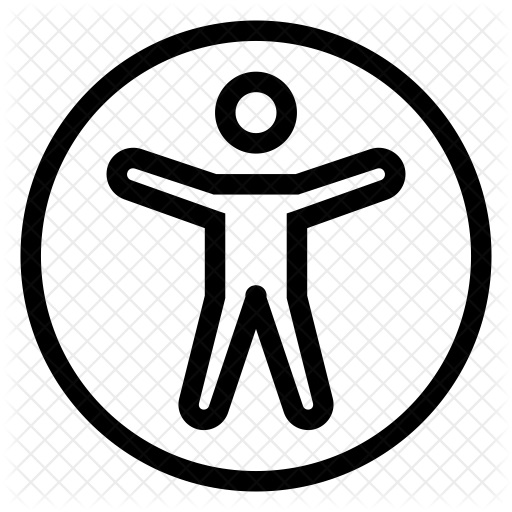 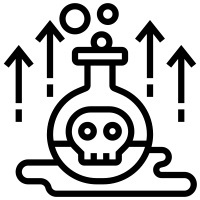 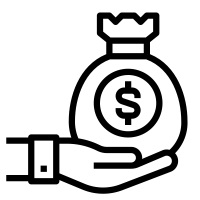 The answer is Yes, but not enough of it comes to light why?
Lastly, the seeming numbness of those affected to speak and even ‘the normalization of the abnormal and reducing each attack to press releases and reeling out of figures and statistics
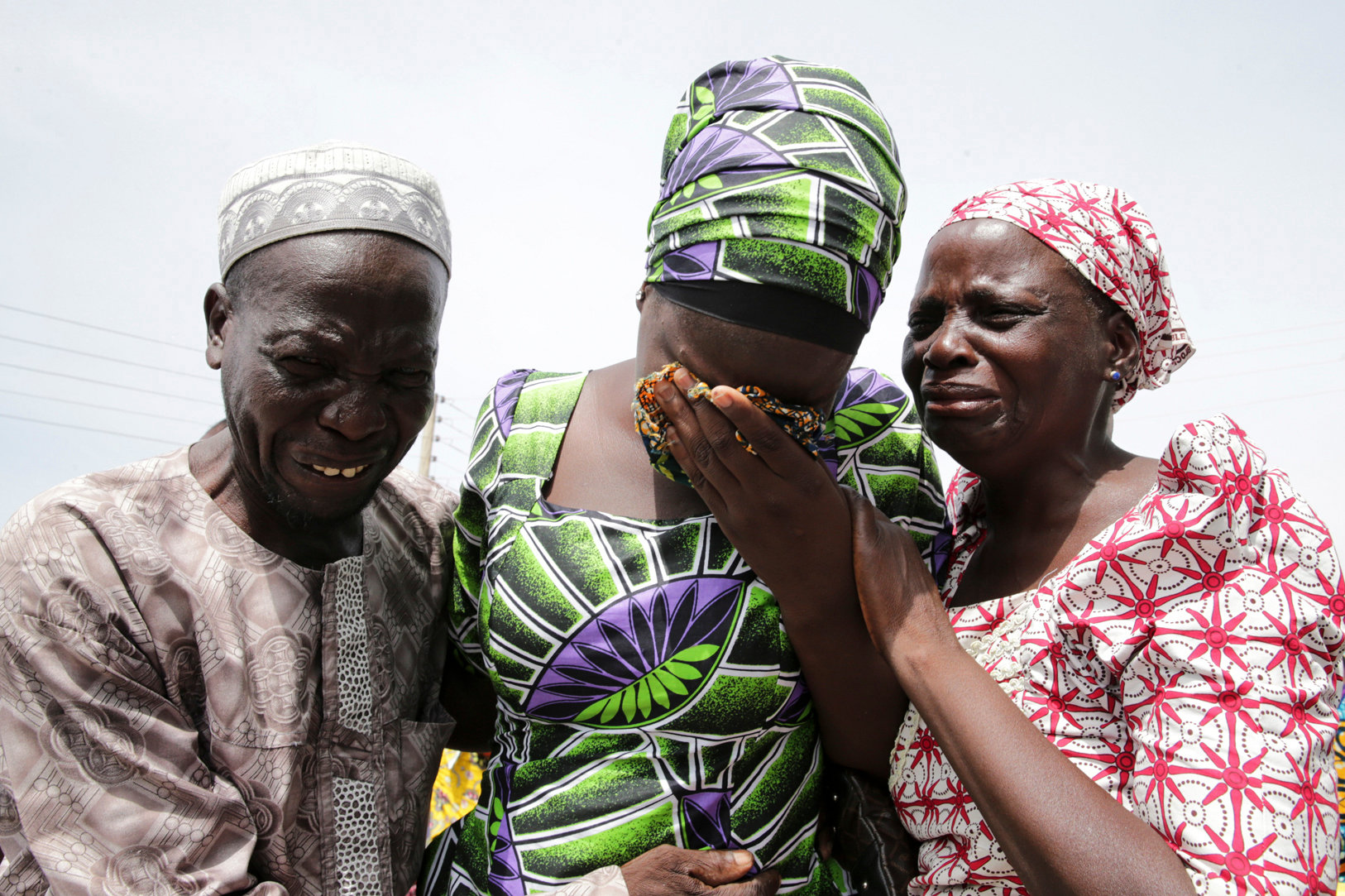 What must we do?
Give this conflict a face
Name the people
Frantic efforts to stop all forms of violent extremism
Give the people a voice and mean to do so
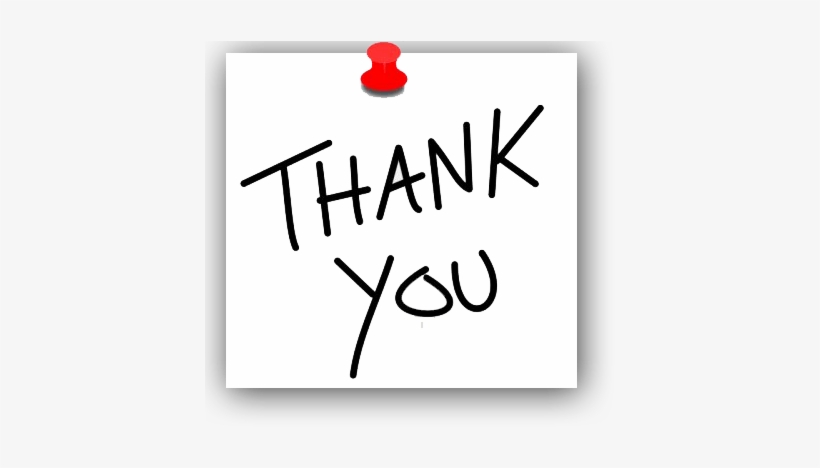